VELIKA NOČ
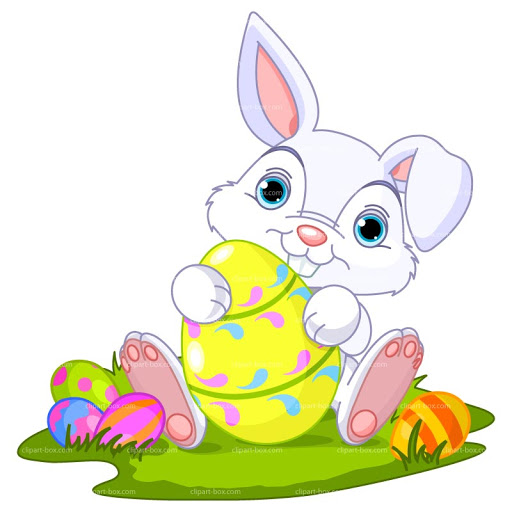 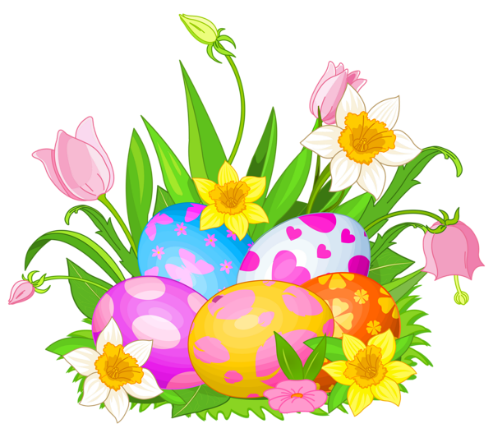 Velika noč je največji praznik krščanstva. 
Verniki se takrat spominjajo Jezusovega trpljenja, križanja in vstajenja. 
To je družinski praznik in je DRUŽINA osrednji člen praznovanja po vsem svetu ne glede na versko pripadnost.
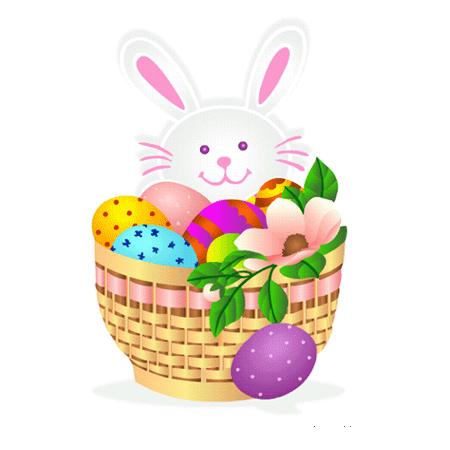 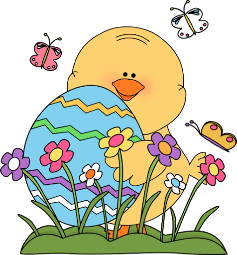 KAKO SE PRAZNUJE VELIKA NOČ PO SVETU?
https://www.youtube.com/watch?v=8I3q9nAGnE0
V SLOVENIJI verniki na veliko soboto napolnijo košare z dobrotami, med katerimi ne smejo manjkati šunka, pirhi, hren, potica in kruh, ter nesejo v cerkve, kjer jih župniki (duhovniki) blagoslovijo. Jedi iz te košare so nato zajtrk na dan velike noči, ko se ob mizi tradicionalno zbere vsa družina.
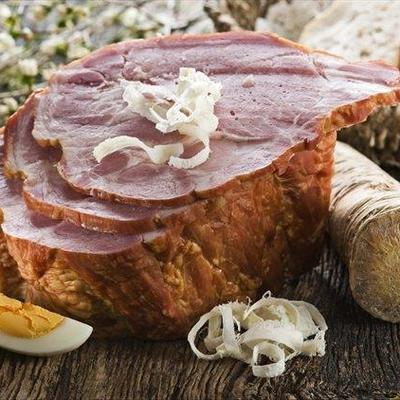 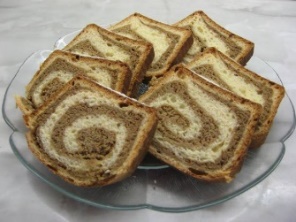 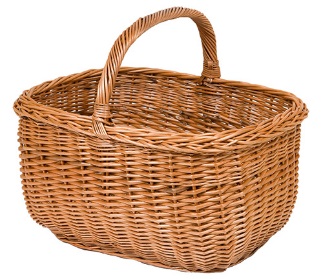 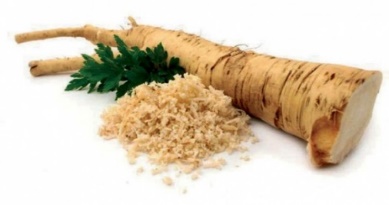 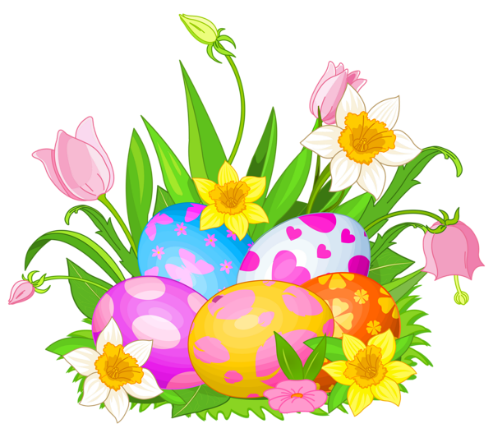 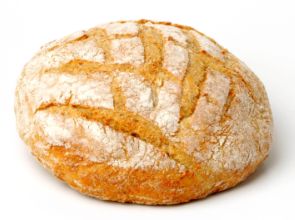 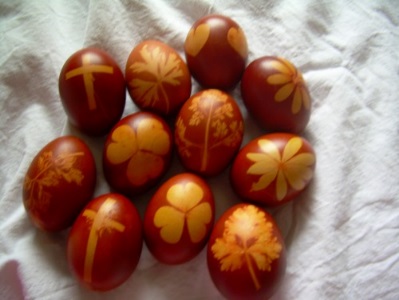 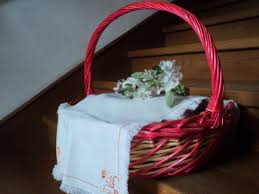 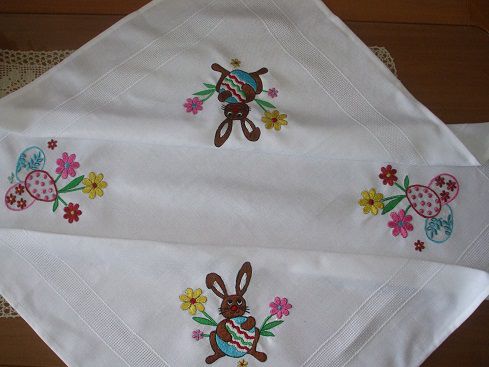 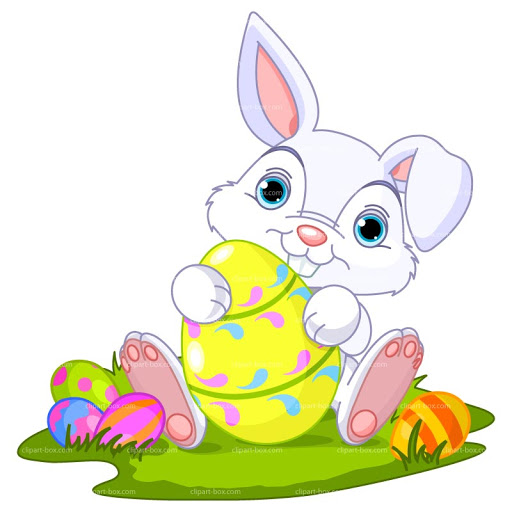 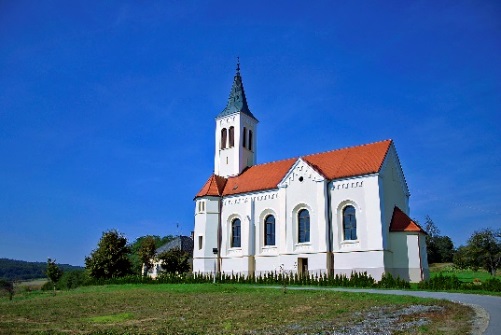 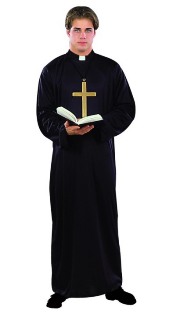 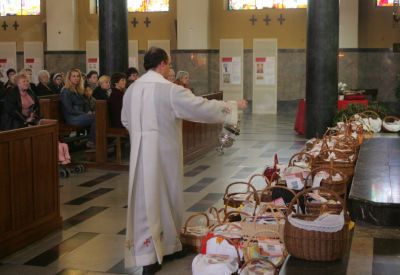 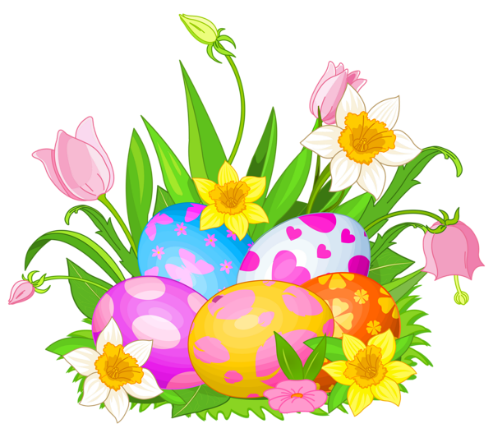 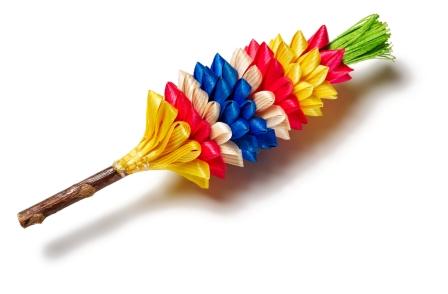 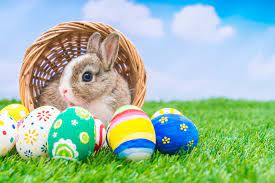 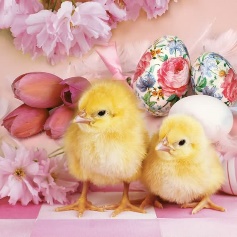 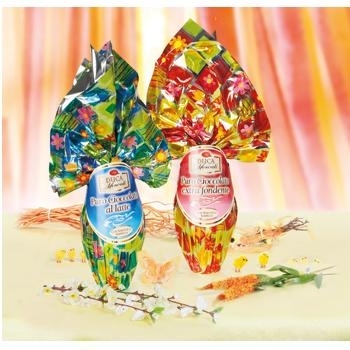 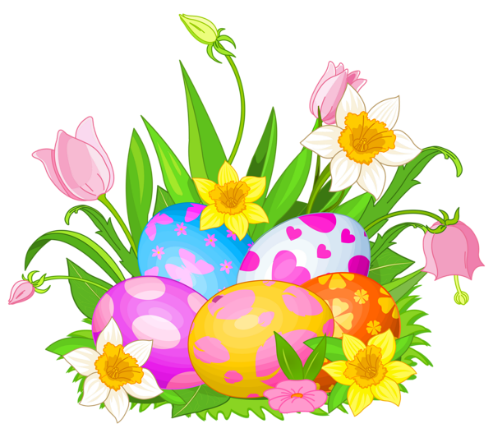 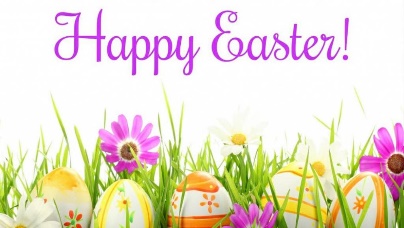 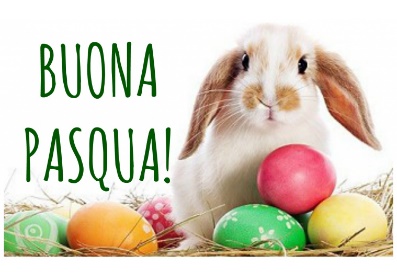 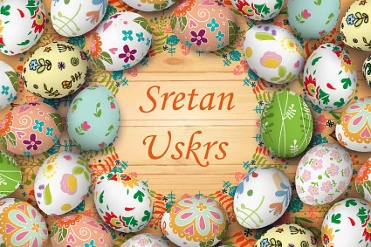 Kako se reče velika noč v tvojem jeziku?
Praznike v slovenščini pišemo z malo začetnico. Npr. velika noč, novo leto, dan državnosti.
Kako praznujete veliko noč? Katere praznike praznujete vi?
Priprave na veliko noč (Infodrom: Velika noč)
https://www.youtube.com/watch?v=ZhmbFTtYW8I
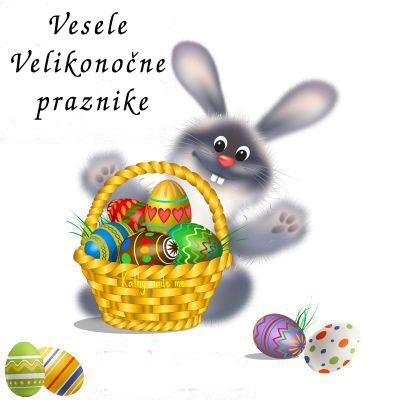 To je voščilo.